December 2017
Draft for ITU-R Submission
Date: 2017-12-04
Authors:
Rakesh Taori (Phazr)
December 2017
Contents
Statement of Intent

Proposal Overview

Configuration Choice for the 5 test environments

IEEE 802 Submission Timeline

(Optional) IMT-2020 Requirements Analysis
Rakesh Taori (Phazr)
December 2017
Statement of Intent
IEEE 802 intends to submit a (S)RIT for consideration as a IMT-2020 Technology
Rakesh Taori (Phazr)
December 2017
Proposal Overview (1)
Rakesh Taori (Phazr)
December 2017
Configuration for eMBB Indoor Hotspot
For the eMBB Usage Scenario, the Indoor Hotspot Test environment should be tested using Configuration B (30 GHz)  for the IEEE 802 proposal
Rakesh Taori (Phazr)
December 2017
Configuration for eMBB Dense Urban
For the eMBB Usage Scenario, the Dense Urban Test environment should be tested using Configuration B (30 GHz)  for the IEEE 802 proposal
Rakesh Taori (Phazr)
December 2017
Configuration for eMBB Rural
For the eMBB Usage Scenario, the Rural test environment should be tested using Configuration B (4 GHz)  and C (700 MHz) for the IEEE 802 proposal
Rakesh Taori (Phazr)
December 2017
Configuration for mMTC Urban Macro
For the mMTC Usage Scenario, the Urban Macro Test environment should be tested using Configuration B for the IEEE 802 proposal
Rakesh Taori (Phazr)
December 2017
Configuration for URLLC Dense Urban
For the URLLC Usage Scenario, the Urban Macro Test environment should be tested using Configuration A (4 GHz) for the IEEE 802 proposal
Rakesh Taori (Phazr)
December 2017
IMT-2020 Submission Timeline
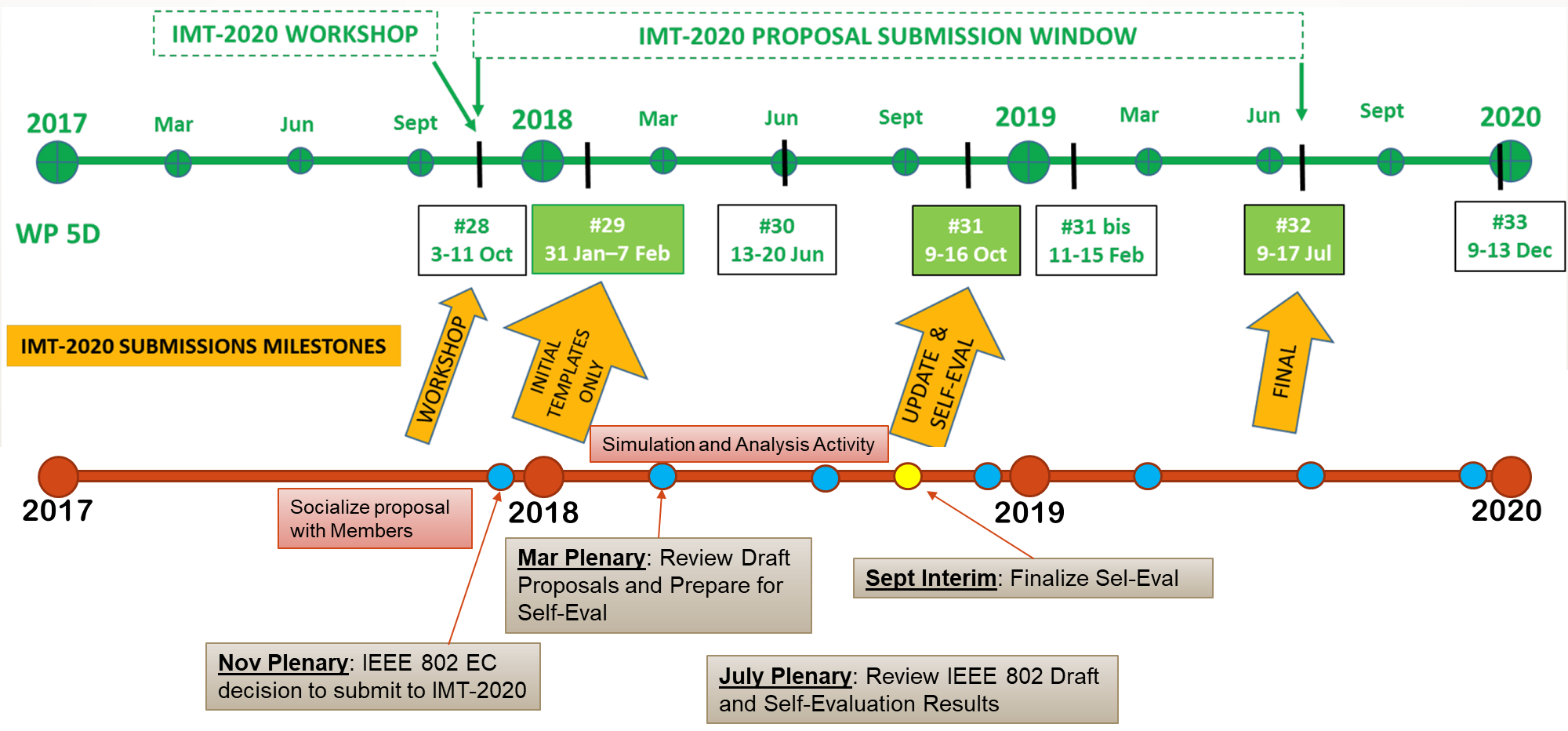 Rakesh Taori (Phazr)
December 2017
IMT-2020 Requirements (1)
Rakesh Taori (Phazr)
November 2017
Appendix
Rakesh Taori (Phazr)
November 2017
802.11 Waveforms vs. 5G Waveforms
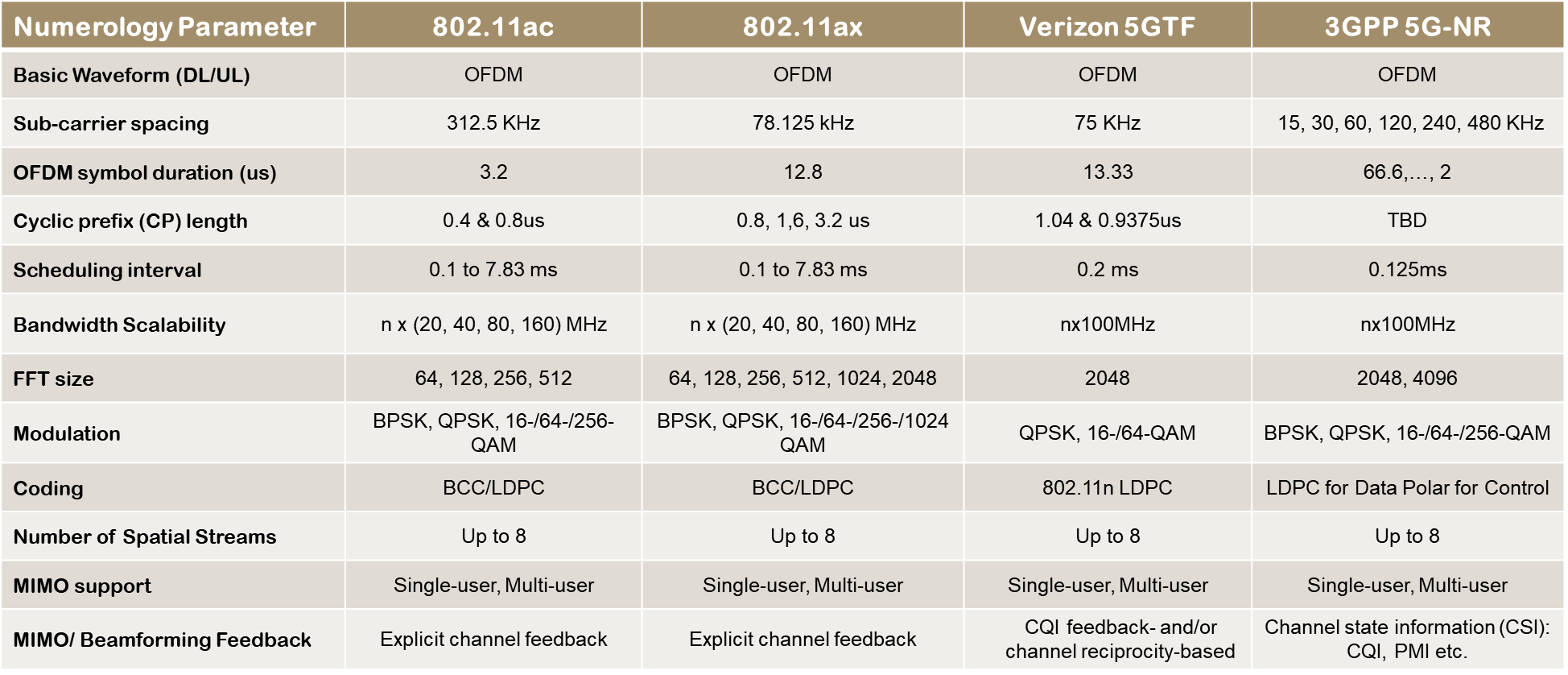 Rakesh Taori (Phazr)